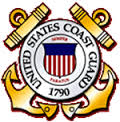 United States Coast Guard
Eighth District
PFD Rule Update
What Happened With
Life Jacket Type Rating?
Ed Huntsman, USCG
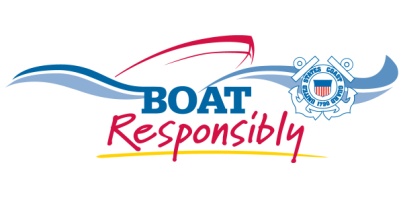 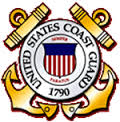 United States Coast Guard
Eighth District
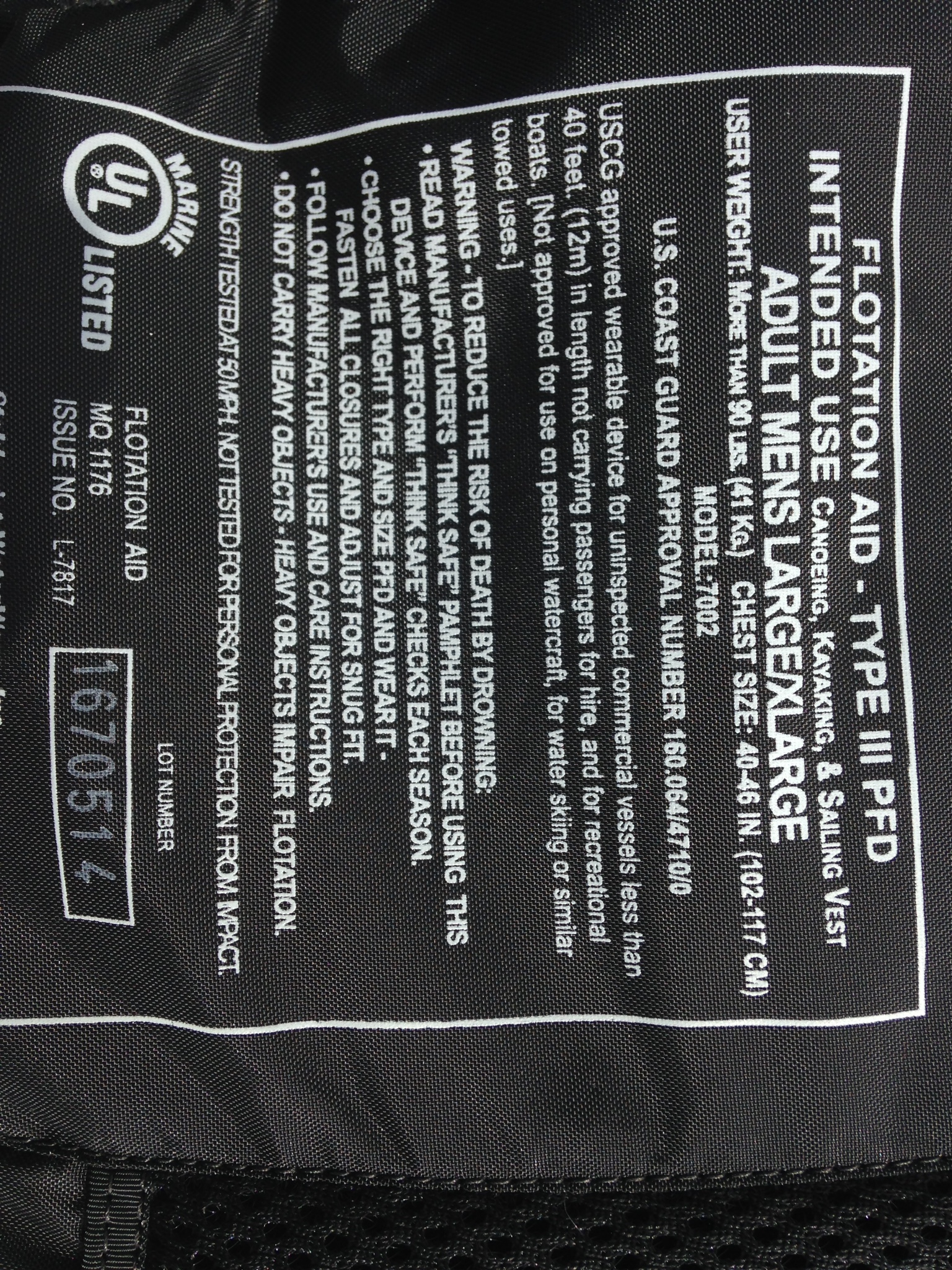 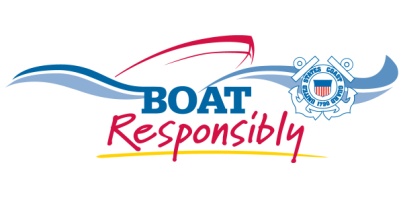 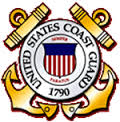 United States Coast Guard
Eighth District
Life Jacket (PFD) Type Codes

The Coast Guard issued a Rule on October 22, 2014 removing references to Type codes In regulations on the carriage and labeling of Coast Guard-approved personal flotation devices (PFDs).
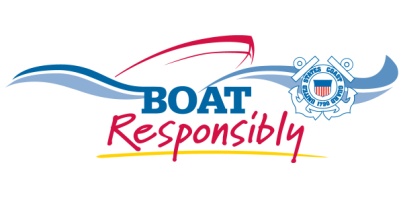 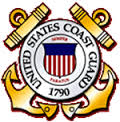 United States Coast Guard
Eighth District
PFD Type Code Change
This rule change affects:
Federal regulations
Commercial operators
Recreational boaters

Here’s an overview of the change . . .
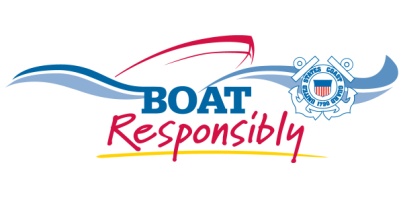 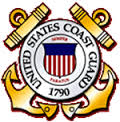 United States Coast Guard
Eighth District
PFD Type Code Change

Public Rule Making Comment Process:

 NPRM (78 FR 49412): August 14, 2013
NRPM Comment Period Ended on October 15, 2013
 Final Rule announced July, 2014
 Rule in Affect October 22, 2014
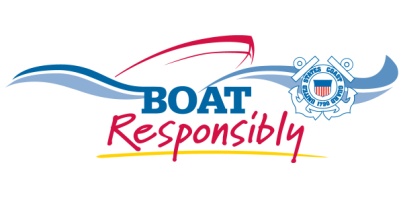 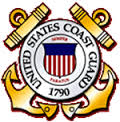 United States Coast Guard
Eighth District
PFD Type Code Change

The rule change removed references to longstanding PFD type codes from regulations for the carriage and marking of Coast Guard-approved PFDs.
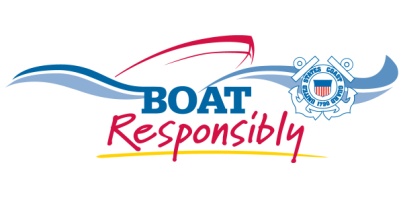 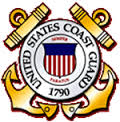 United States Coast Guard
Eighth District
PFD Type Code Change

NOTHING HAS
CHANGED YET, BUT IT WILL!
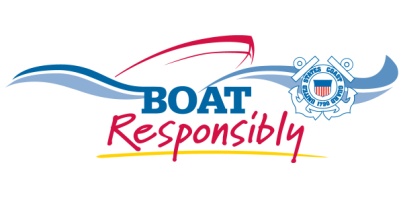 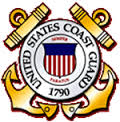 United States Coast Guard
Eighth District
PFD Type Code Change
Removing type codes from regulations will facilitate future incorporation by reference of new industry consensus standards for
PFD labeling that more effectively convey safety information, and is a step toward harmonization of regulations with PFD requirements in Canada and other countries.
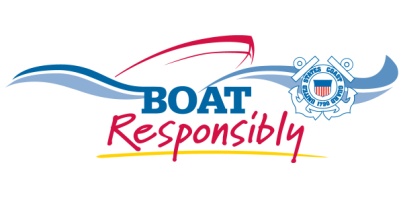 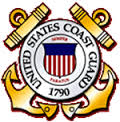 United States Coast Guard
Eighth District
Regulations affected . . . 

Among others:
33 CFR 175 – Equipment Requirements and 181 – Personal Flotation Devices

Title 46 Part 160 – Lifesaving Equipment
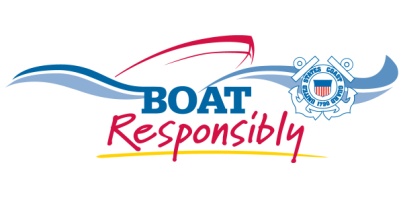 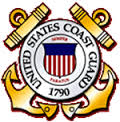 United States Coast Guard
Eighth District
PFD Type Code Change

We will see icons that transcend written information!

  English
  French
  Spanish and others?
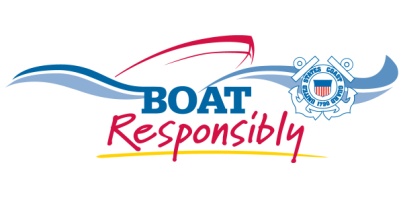 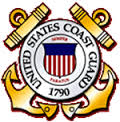 United States Coast Guard
Eighth District
PFD Type Code Change
European Union (EU) Examples:
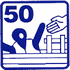 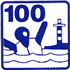 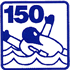 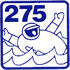 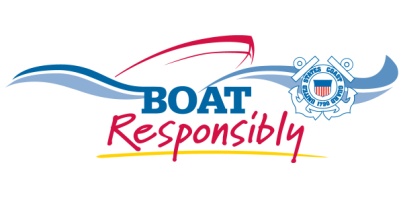 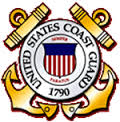 United States Coast Guard
Eighth District
Actual new brochure (tag) Attached to new life jacket:
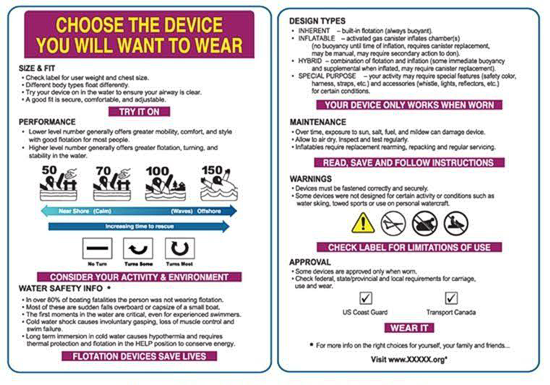 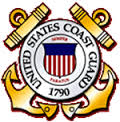 United States Coast Guard
Eighth District
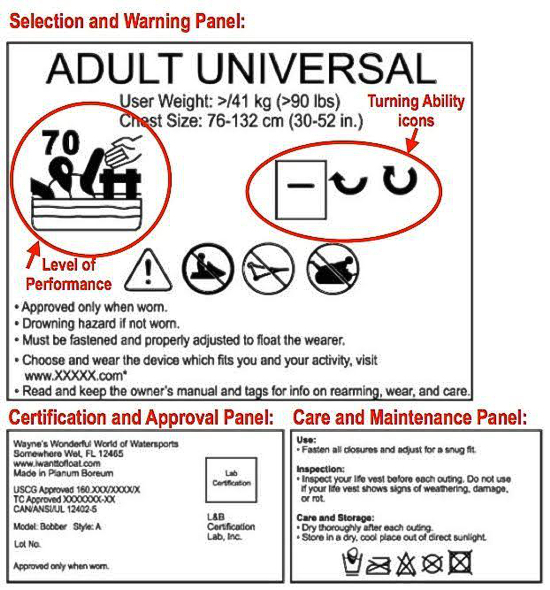 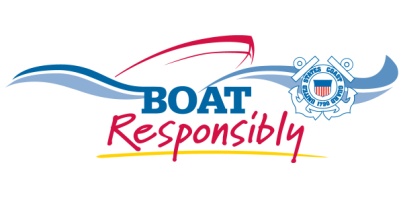 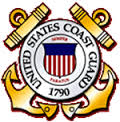 United States Coast Guard
Eighth District
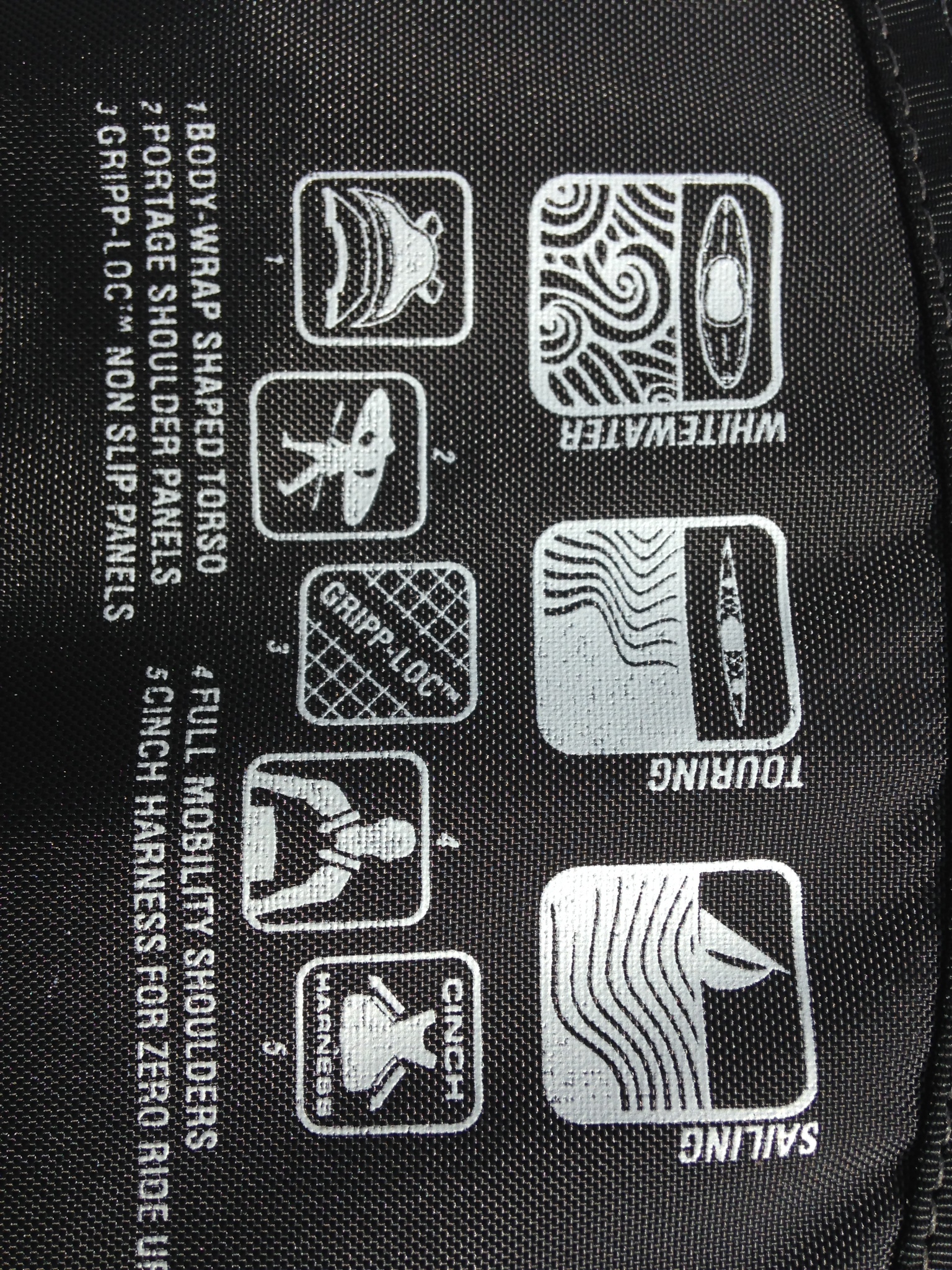 Symbols already showing up by some manufacturers
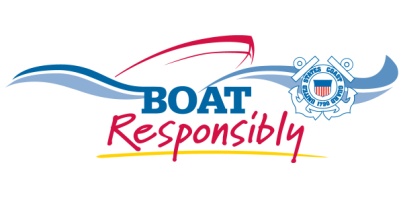 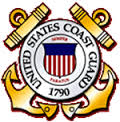 United States Coast Guard
Eighth District
Remember, nothing has changed yet!

But it is coming . . .
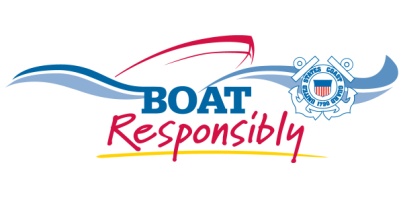 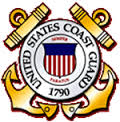 United States Coast Guard
Eighth District
U.L. Standards Technical Panel
Meeting at CG HQs April 10-13.
Drafting standards for both U.S. and Canada.
Full PFD Standards Technical Panel meeting at the end of May, 2018 to discuss progress.
For more information contact the Coast Guard’s Lifesaving and Fire Safety Division.
Hope to learn more at the Life Jacket Assoc. (formerly PFDMA) meeting in June, 2018.
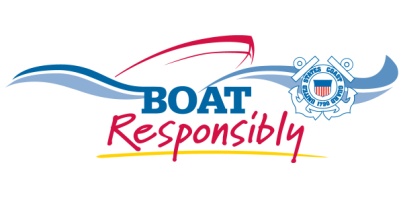 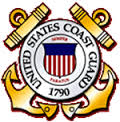 United States Coast Guard
Eighth District
Questions?
Comments?
Edward.L.Huntsman@uscg.mil
504-671-2148
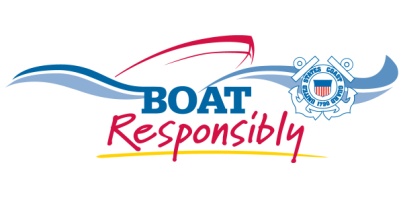